Addition inBinary (Base 2)
Intelligent Practice
Silent 
Teacher
Narration
Your Turn
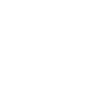 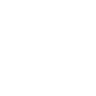 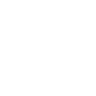 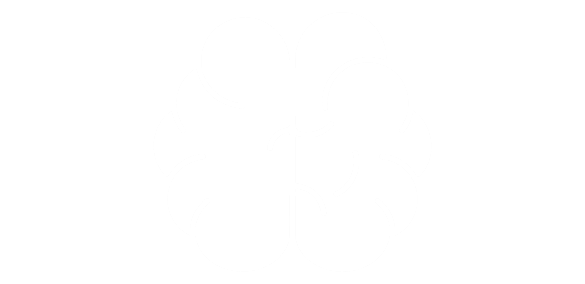 Practice
Worked Examples
Your Turn
@MrDraperMaths
[Speaker Notes: This is in two different sections – Top two show place value clearly and the bottom two involve needing a new column in the solution due to exchanging.]
@MrDraperMaths
@MrDraperMaths